Вопрос 1
Вопрос 2
Вопрос 3
Вопрос 4
В1 +
В2 +
В2 -
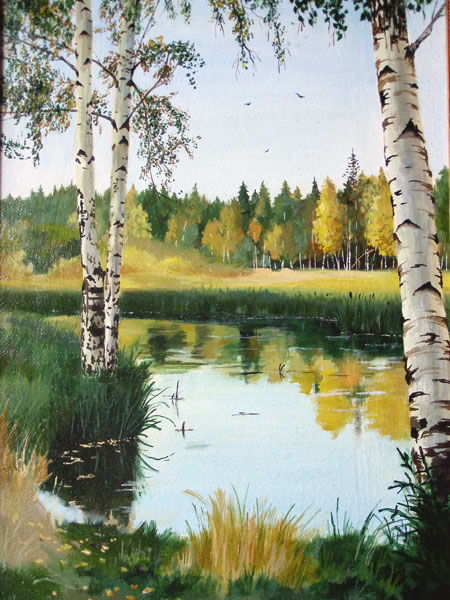 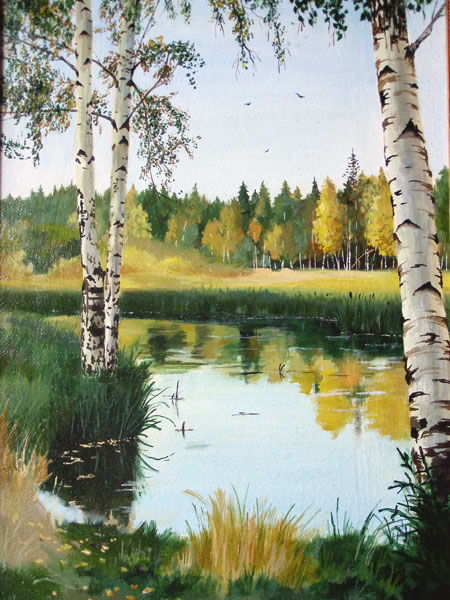 В1 -
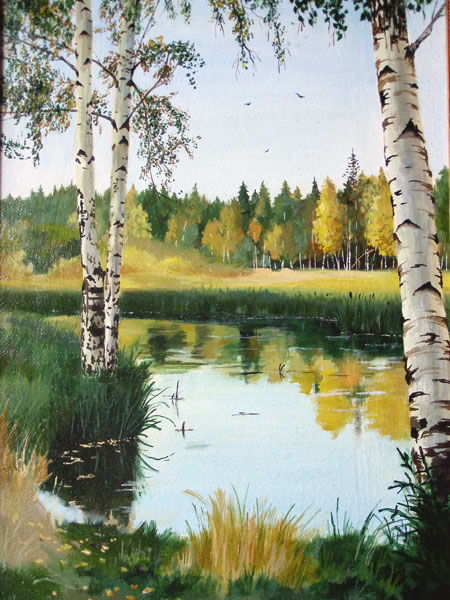 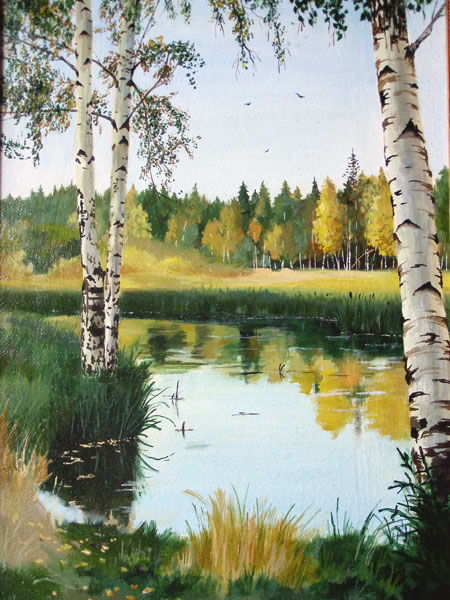 В2 -
В1 -
В2 -
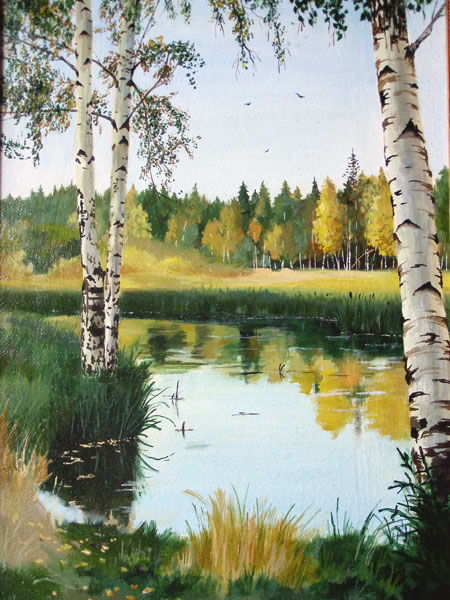 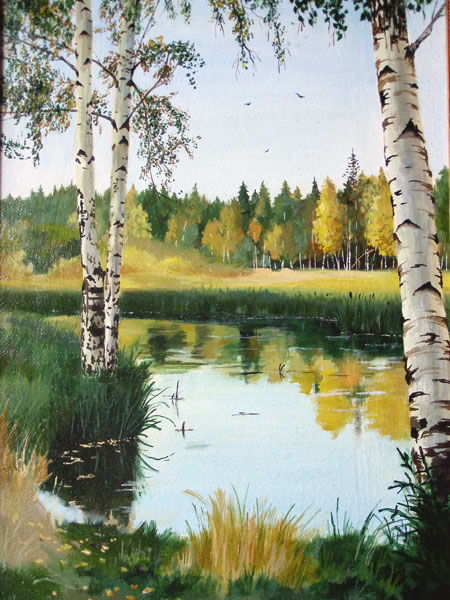 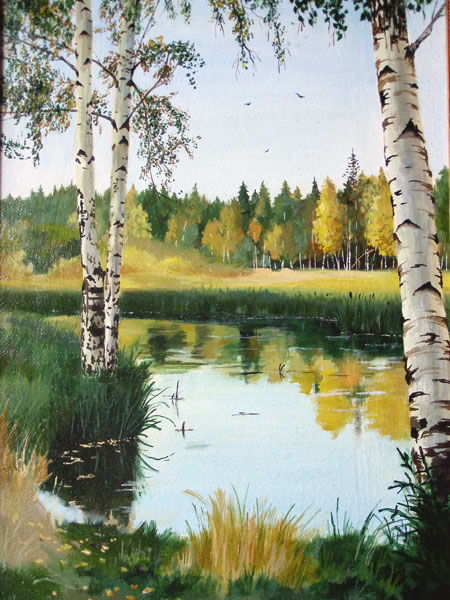 В1 -
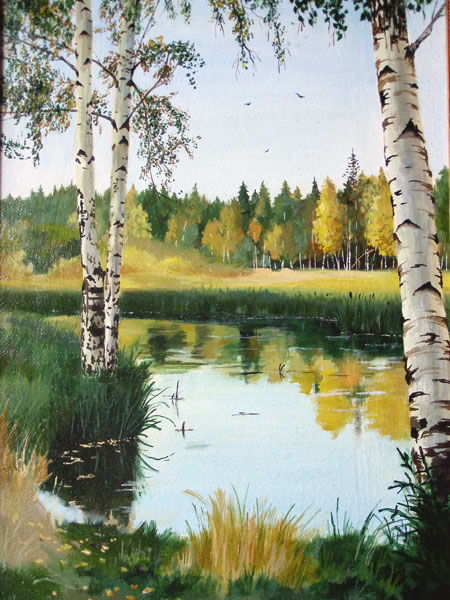 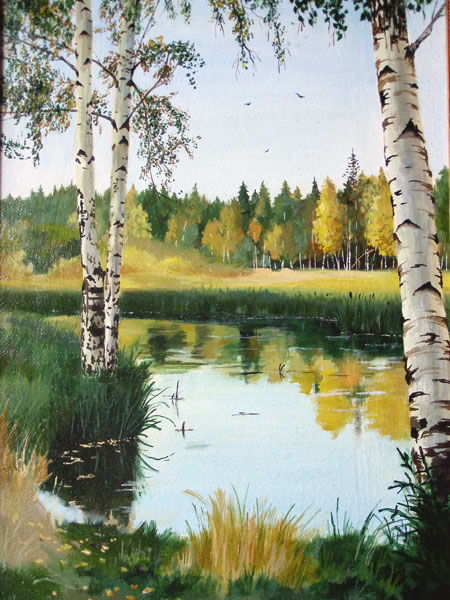 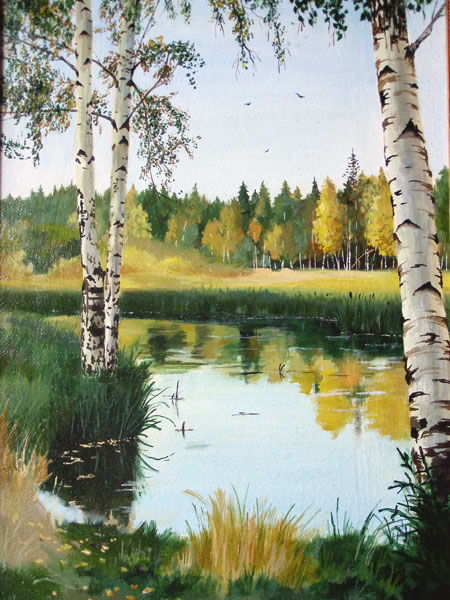 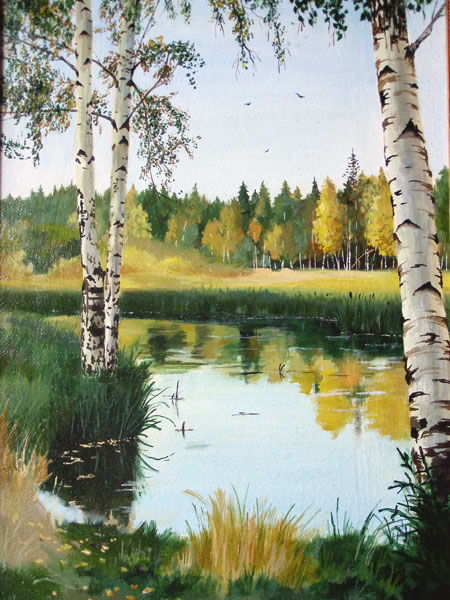 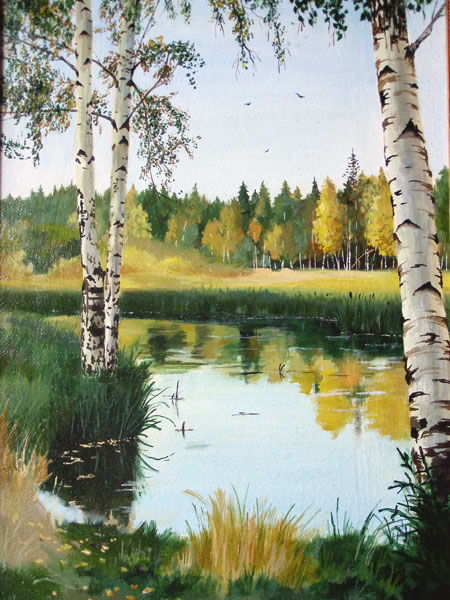 В3 +
В4 +
В4 -
В3 -
В4 -
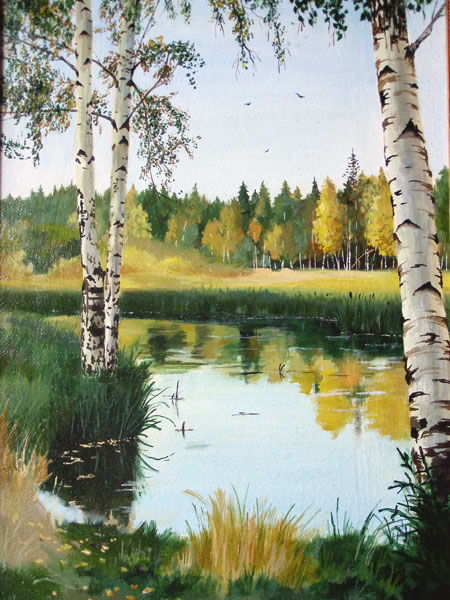 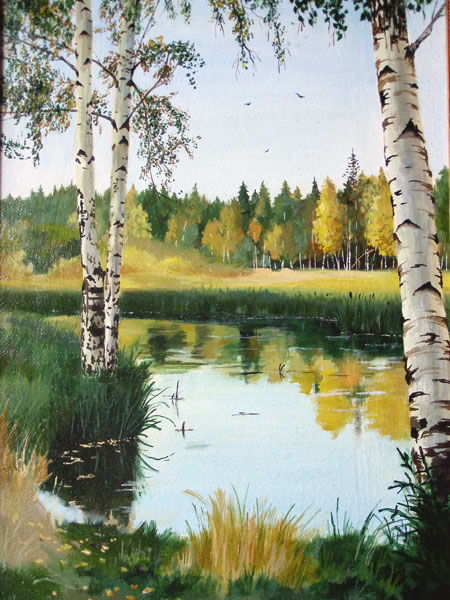 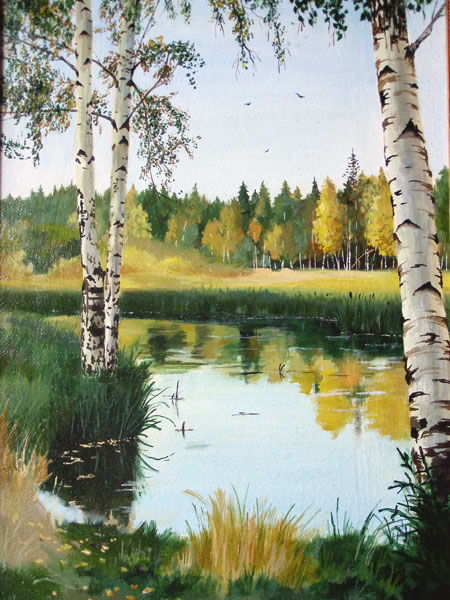 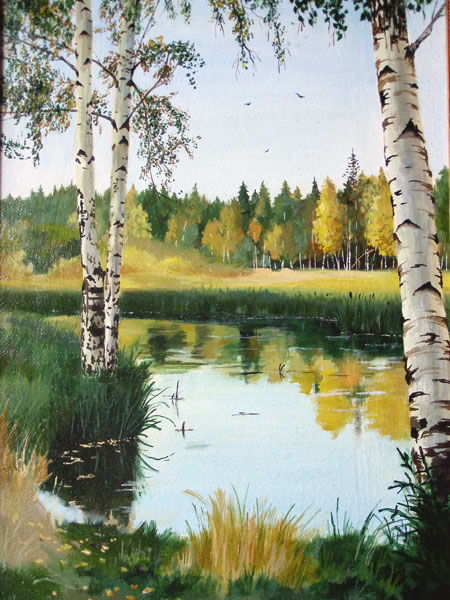 В3 -
В4 -
В3 -
автор шаблона Г.О. Аствацатуров, г. Армавир
далее